Читательская грамотность: понятие, приемы формирования
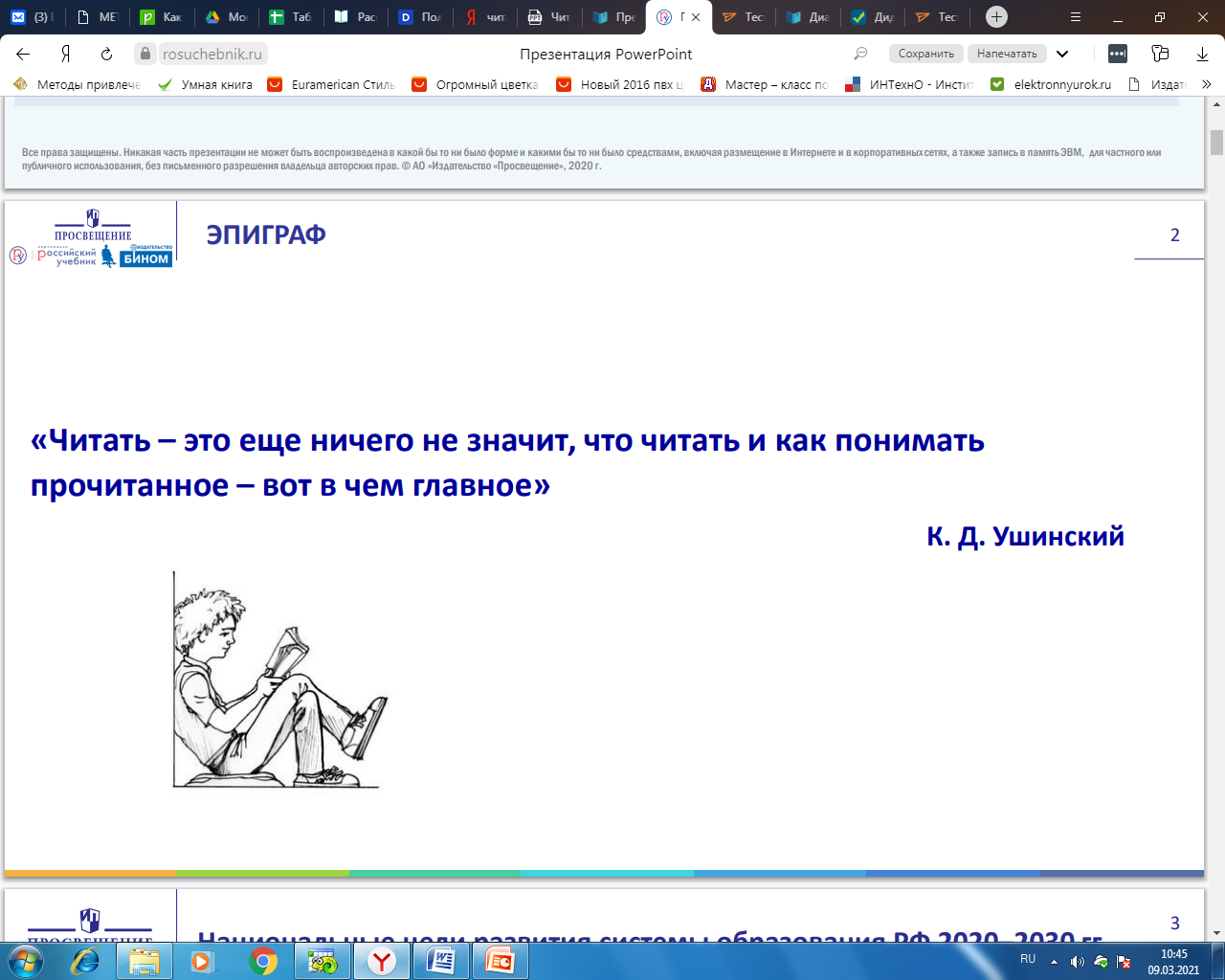 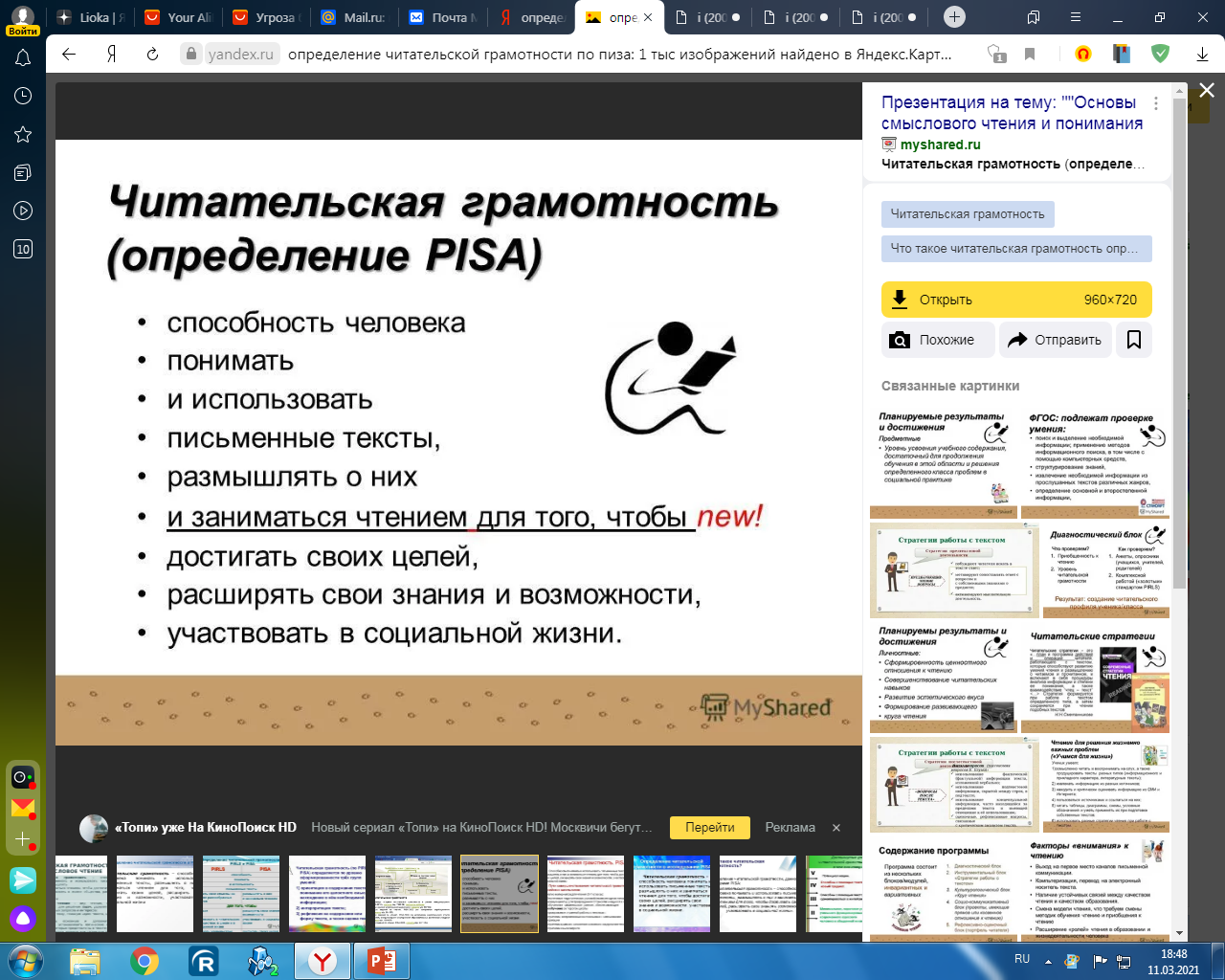 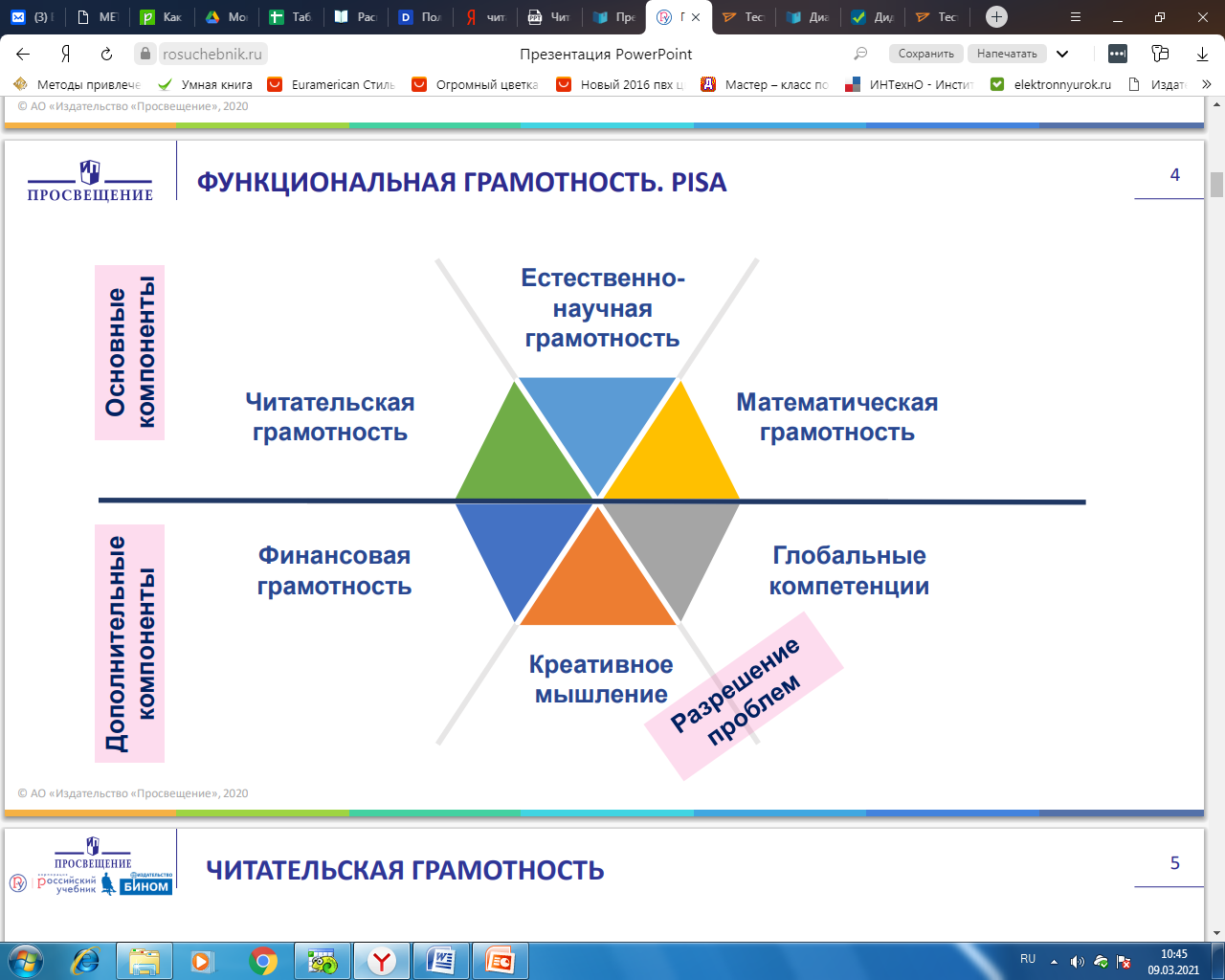 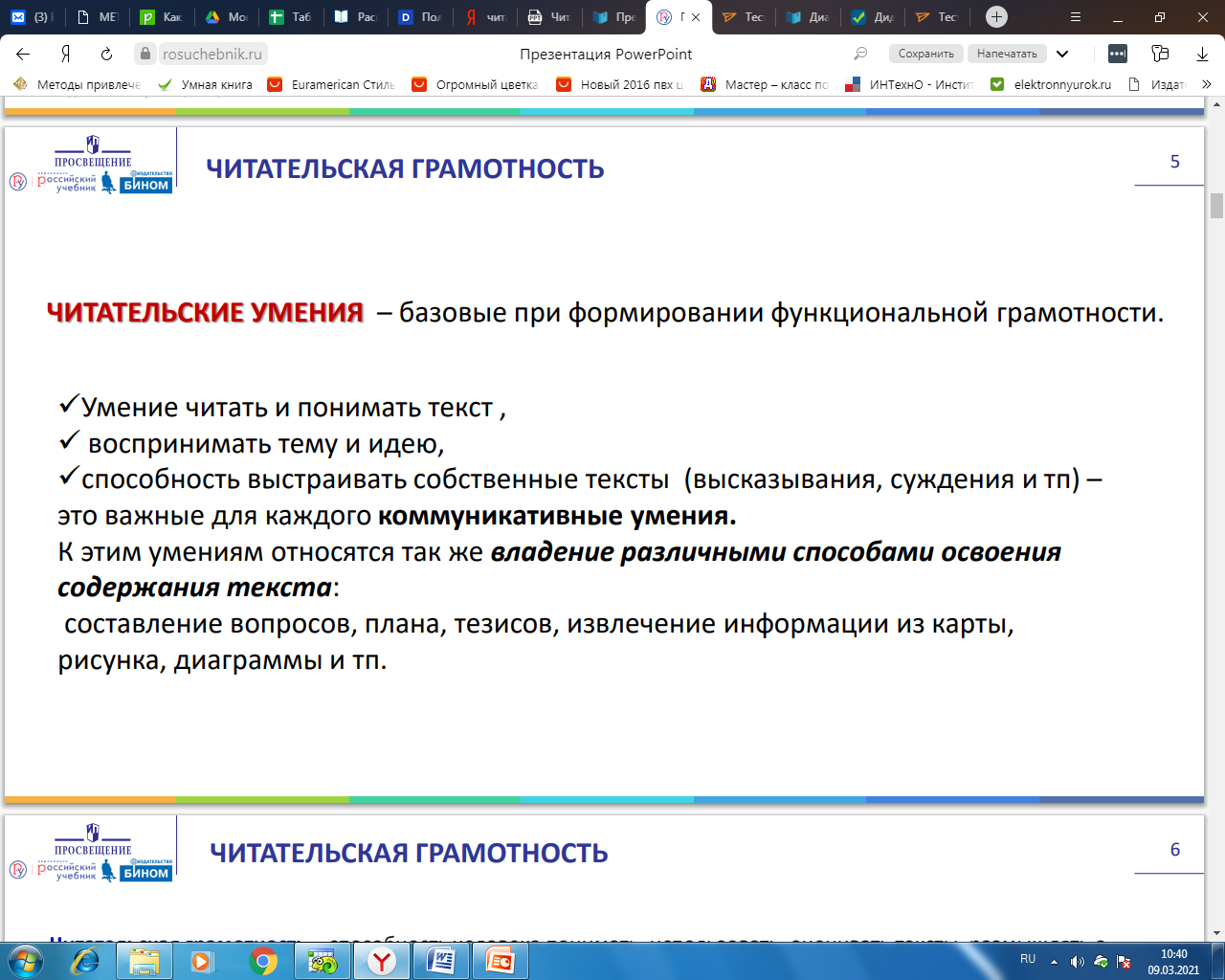 Важнейшими составляющими читательской деятельности, поддающимися измерению
Читательские действия -
это задачи способы их решения, которые использует читатель для того, чтобы проложить собственный путь по тексту и между текстами

выделено 4 группы читательских действий
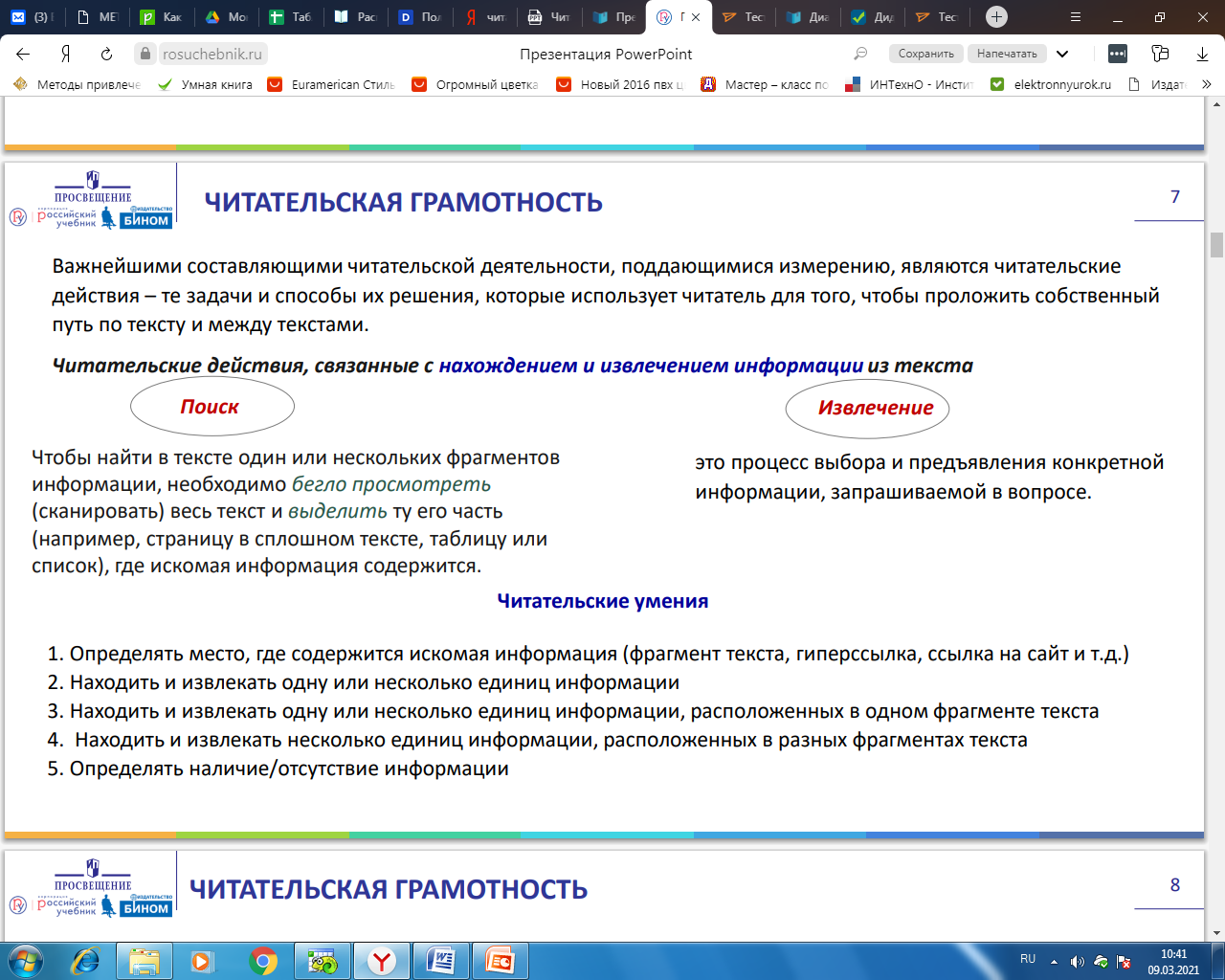 Для формирования у учащихся читательского умения находить и извлекать информацию из текста рекомендуется предлагать задания, в которых необходимо:
после внимательного, осознанного прочтения текста находить и вычленять в нем фрагмент / фрагменты, требующиеся для ответа на заданный вопрос; 
выстраивать последовательность описываемых событий, делать простые выводы по содержанию текста; 
обнаруживать соответствие между частью текста и его общей идеей, сопоставлять информацию из разных частей текста; 
объяснять назначение карты, рисунка, пояснять части графика или таблицы, т.е. требуется работать с графической информацией: извлекать информацию, ориентируясь на слова (подписи под рисунками, названия столбиков диаграммы, название таблиц, схем); понимать язык графика, схемы, диаграммы; 
определять лексическое значение незнакомого слова (термина) не только по справочной литературе, но и на основе контекста. 
работать с метафорами: понимать переносный смысл выражений, понимать и употреблять обороты речи, построенные на скрытом уподоблении, образном сближении слов
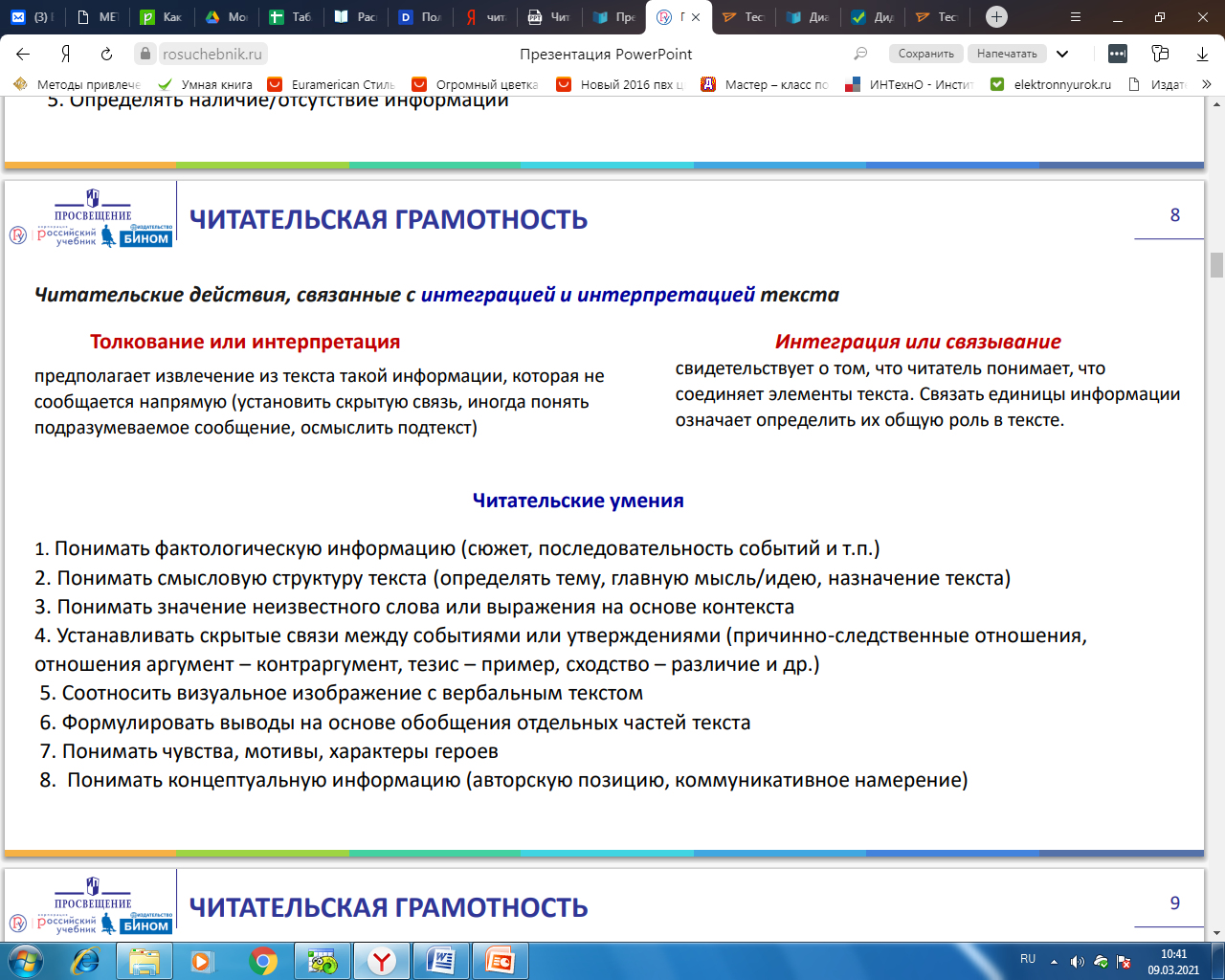 Для формирования у учащихся читательского умения интегрировать и интерпретировать информацию текста
рекомендуется предлагать задания, в которых требуется: 
выделять основную и второстепенную информацию, извлекать из текста единицы информации, объединенные общей темой; 
обнаруживать в тексте доводы в подтверждение выдвинутых тезисов; 
аргументированно, связно, последовательно отвечать на вопрос в письменной форме, используя информацию исходного текста; 
устанавливать причинно-следственные связи между единицами информации текста, делать умозаключения на основе текста; 
формировать на основе текста систему аргументов (доводов) для обоснования определенной позиции; сопоставлять разные точки зрения и разные источники информации по заданной теме;
находить сходство в противоположных точках зрения, различать общепринятую и оригинальную, авторскую трактовку события; 
различать информацию, заданную в тексте, от той, которой учащиеся владеют на основе личного опыта
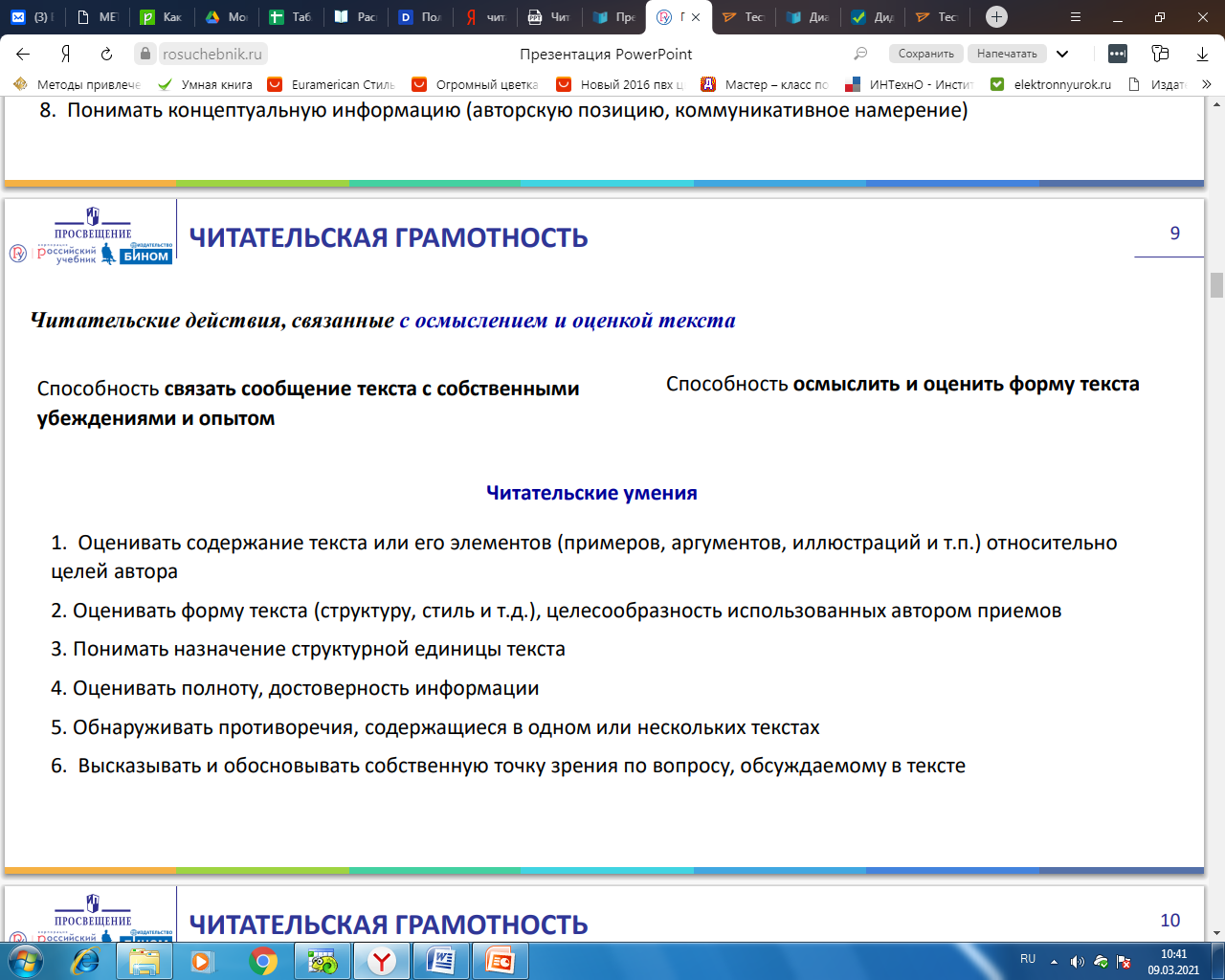 Для формирования читательского умения анализировать и оценивать содержание текста
рекомендуется предлагать задания, в которых требуется:
 размышлять об информации, сообщенной в тексте; высказывать согласие / несогласие с авторской позицией, мотивировать его; 
оценивать утверждение текста с точки зрения моральных или эстетических представлений; 
формулировать логические умозаключения на основе информации, приведенной в тексте, приобретенных знаний и собственного опыта, сравнивать новую информацию с прочитанным ранее, обнаруживать недостоверность получаемой информации, пробелы в сообщении и находить пути восполнения этих пробелов; 
в процессе работы с одним или несколькими источниками выявлять содержащуюся в них противоречивую, конфликтную информацию, находить способы проверки противоречивого сообщения; 
высказывать свою собственную точку зрения о том, что обсуждается в тексте, и обосновывать ее, приводить доводы в защиту своей точки зрения; 
при оценке содержания текста обращать внимание не только на главные характеристики текста, но и на детали.
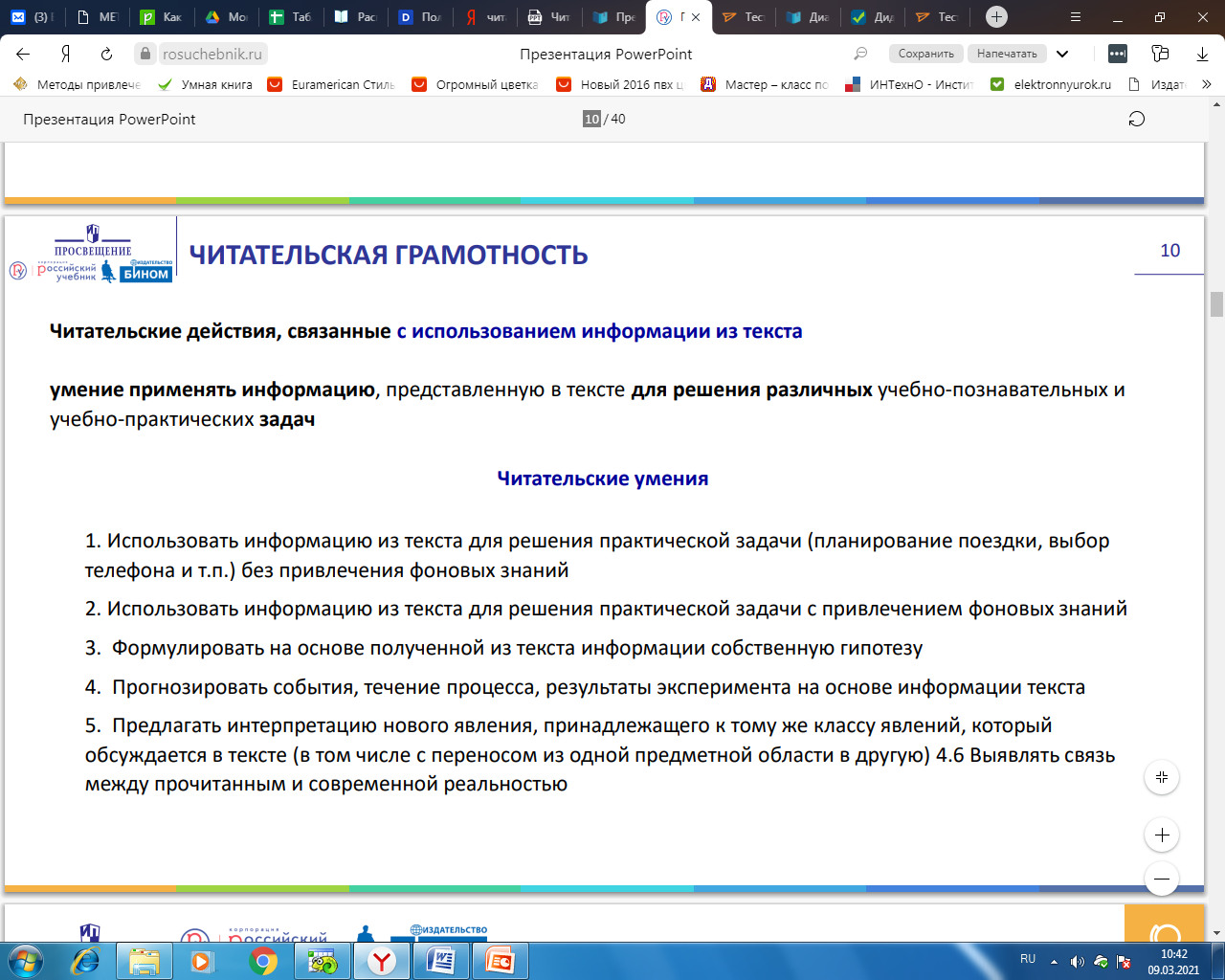 Приемы для формирования читательской грамотности
Методические приемы
Мозговая атака
Групповая дискуссия
Чтение с остановками и Вопросы Блума
Кластеры
Синквейн
«Продвинутая лекция»
Эссе
Ключевые термины
Перепутанные логические цепочки
Таблица «З-Х-У» («Знаю – Хочу знать – Узнал» )
Взаимоопрос
Система работы по созданию единого образовательного пространства школы для развития читательской грамотности школьников
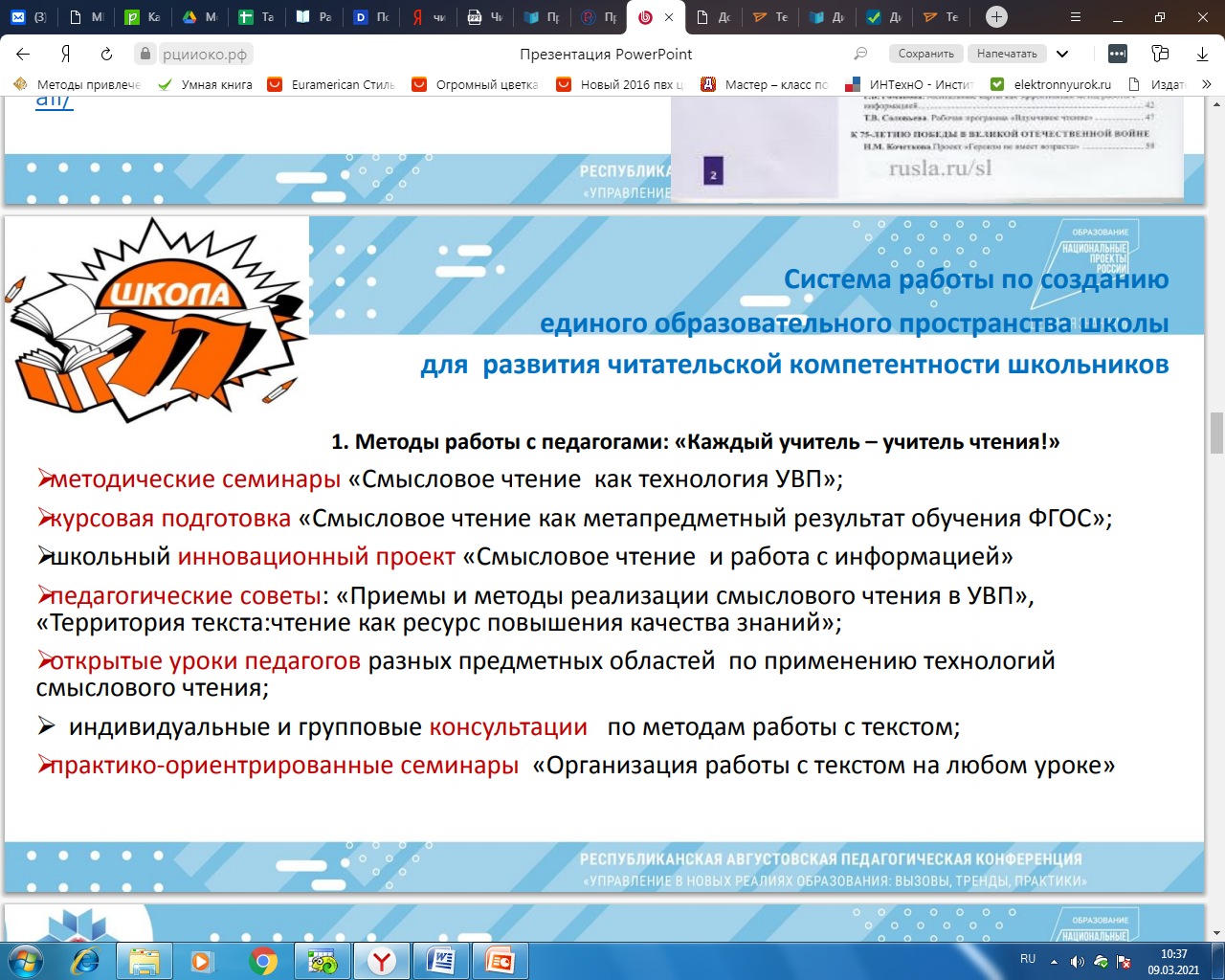 Диагностика
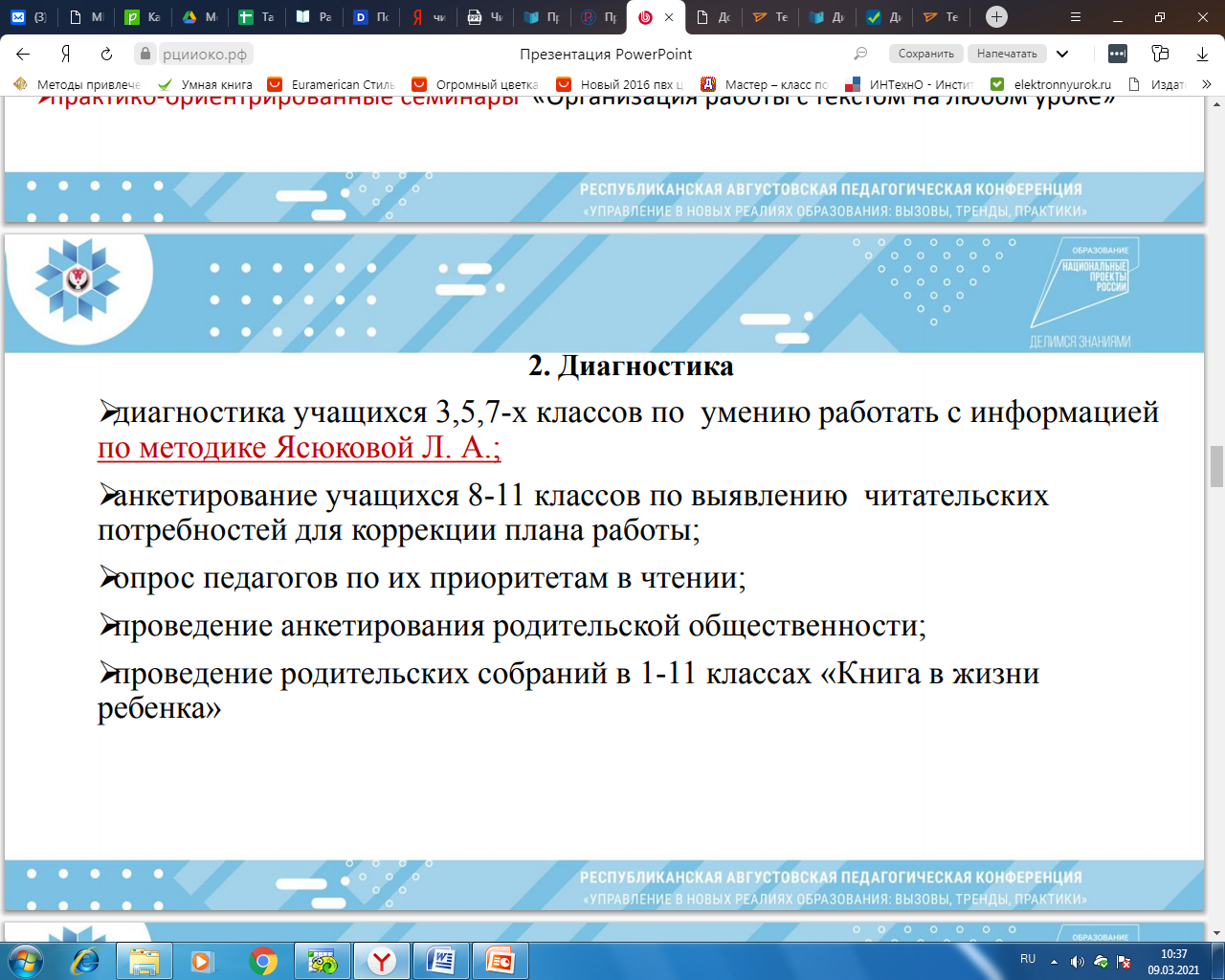 Общешкольные читательские события
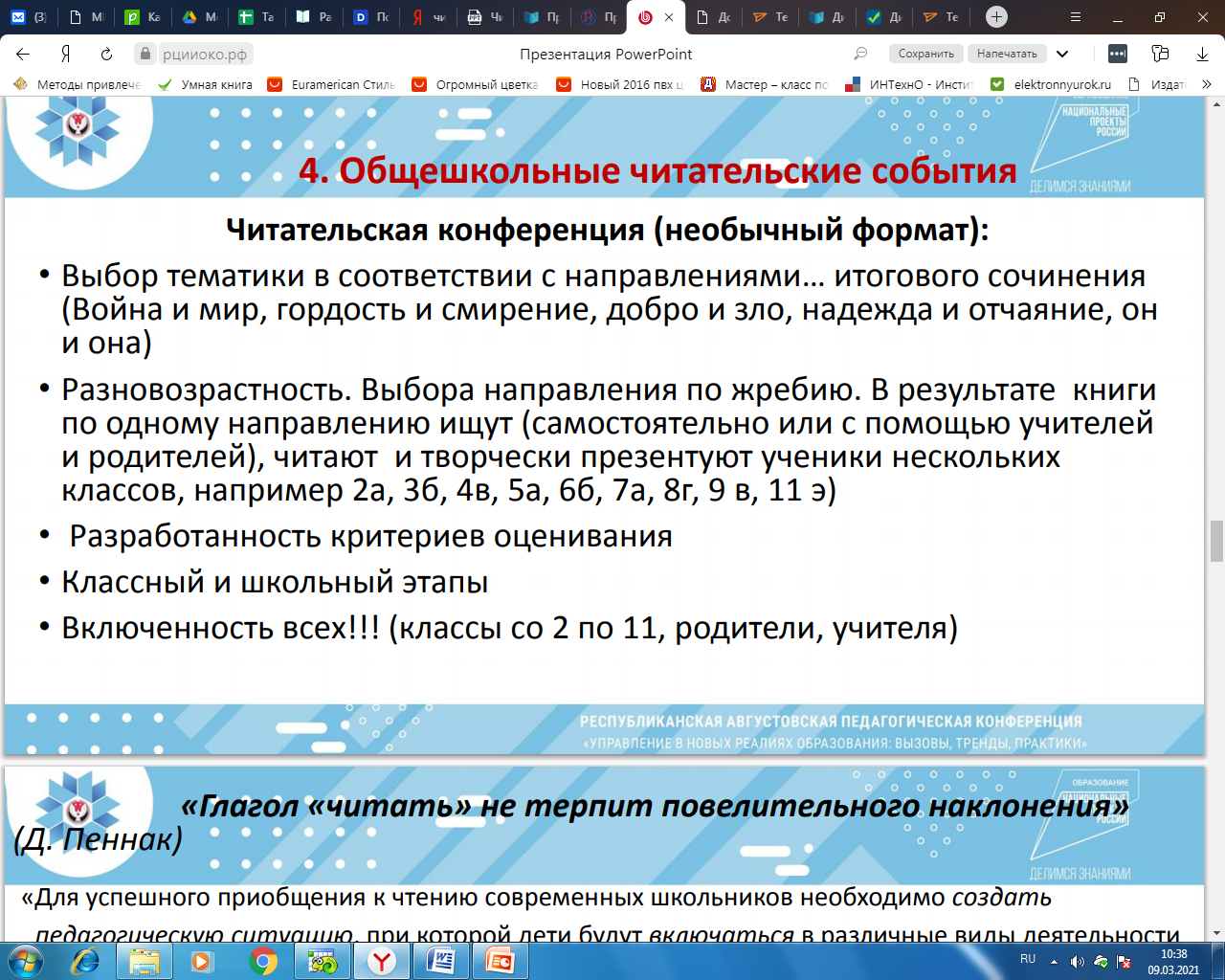 Формирование читательской грамотности
Во внеклассной деятельности проводить занятия поддерживающего чтения, создавать уголки чтения в классных кабинетах, организовать работу литературных гостиных и др. 
Во внешкольной деятельности организовать совместную работу с библиотеками, учреждениями дополнительного образования, учреждениями культуры и т. п. 
Использовать возможности самообразования по вопросам читательской грамотности.
Результаты мониторинга смыслового чтения обучающихся 5 и 7 классов
декабрь 2019
Результаты мониторинга смыслового чтения обучающихся 5 классов
87 % обучающихся не умеют интегрировать и интерпретировать информацию текста, связанную с пониманием чувств, мотивов, характера героя; с заданиями по умению находить и извлекать одну единицу информации

От 64 % до 79 % учащихся затрудняются: в нахождении и извлечении нескольких единиц информации в одном тексте; в формулировании выводов ,  в установлении скрытых связей между событиями или утверждениями; осмысливать и оценивать содержание текста.

От 35% до 54 % учащихся затрудняются формулировать выводы на основе обобщения отдельных частей текста; устанавливать сходство между событиями и утверждениями; соотносить визуальное изображение (рисунок) с вербальным (значением и смыслом слов); определять место, где содержится нужная информация
Результаты мониторинга смыслового чтения обучающихся 7 классов
от 68 % до 86 % учащихся затруднялись в обнаружении противоречий, содержащихся в разных частях текста; умении понимать назначение структурной единицы текста; умении устанавливать скрытые связи между событиями или утверждениями; умении понимать чувства, мотивы, характеры героев; умении выявлять связь между прочитанным и современной реальностью.

От 50 % до 59 % - понимать чувства, мотивы, характеры героев; находить и извлекать одну единицу информации; понимать информацию, представленную в графической форме.

От 26 % до 40 % - в умении устанавливать связи между событиями или утверждениями; понимать значение фразы на основе контекста; понимать информацию, представленную в графической форме; умение понимать фактологическую информацию.
Вывод
Только систематическая работа по формированию читательской грамотности на всех ступенях обучения способна решить проблему формирования грамотного читателя. 
Для этого необходимо правильно выстроить инструментарий, распределить его по ступеням обучения, и задействовать в учебной и во внеучебной работе, и привлечь к данной проблеме родителей
Полезные ссылки
https://videouroki.net/razrabotki/priiomy-pomoghaiushchiie-povysit-urovien-chitatiel-skoi-ghramotnosti-chieriez-ti.html  Приёмы, помогающие повысить уровень читательской грамотности через технологию проблемно-диалогового обучения в начальной школе
https://nsportal.ru/shkola/obshchepedagogicheskie-tekhnologii/library/2017/12/06/didakticheskiy-material-smyslovoe Дидактический материал. Смысловое чтение
https://mujishcola.yam.eduru.ru/media/2020/06/04/1255115941/rekomendaci_po_formirovaniyu_chitatel_skoj_gramotnosti_shkol_nikov.pdf  Методические рекомендации по формированию читательской грамотности
https://infourok.ru/kopilka-priyomov-i-sposobov-formirovaniya-chitatelskoy-gramotnosti-sredi-uchastnikov-obrazovatelnogo-processa-3234884.html  - Копилка приемов формирования читательской грамотности
http://skiv.instrao.ru/support/demonstratsionnye-materialya/ЧГ_2019_основные%20подходы.pdf   основные подходы к оценке читательской грамотности
Инструменты, приемы и стратегии формирования читательской грамотности обучающихся
https://www.youtube.com/watch?v=GNDfkaruwr8  


Читательские умения, соответствующие выделенным группам читательских действий
Спасибо за внимание